The Medicare Shared Savings Program
November 2011
Overview
CMS vision and goals
Major changes in final rule
Next steps
2
ACO Vision
An ACO promotes seamless coordinated care
Puts the beneficiary and family at the center
Remembers patients over time and place
Attends carefully to care transitions
Manages resources carefully and respectfully
Proactively manages the beneficiary’s care
Evaluates data to improve care and patient outcomes
Innovates around better health, better care and lower growth in costs through improvement
Invests in team-based care and workforce
3
CMS’s ACO Strategy: Creating Multiple Pathways with Constant Learning and Improving
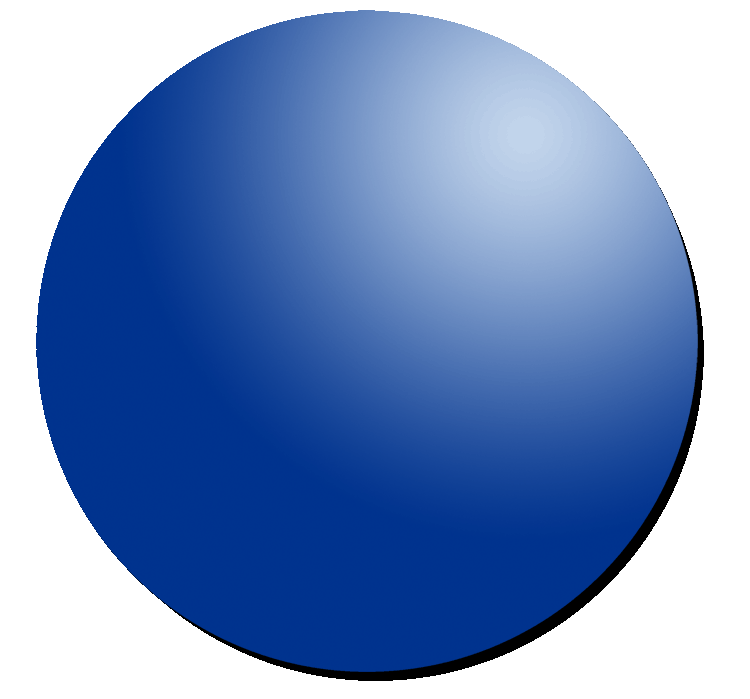 MSSP: Track 1 & Track 2
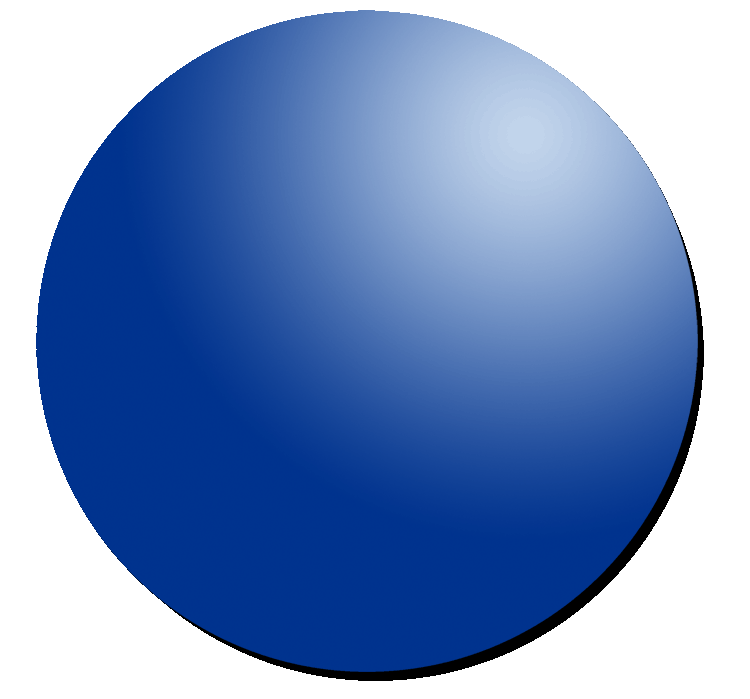 Pioneers
Advance Payment
4
Operating Principles
Creating multiple pathways and on-ramps for organizations to participate
Strong data partnership
Beneficiary notification and engagement
Maintain strong partnership with federal anti-trust agencies
Robust quality measurement and performance monitoring
Stronger business case to participate
Excitement and momentum
5
Proposed vs. Final Rule
6
Proposed vs. Final Rule
7
Proposed vs. Final Rule
8
Proposed vs. Final Rule
9
Proposed vs. Final Rule
10
Proposed vs. Final Rule
11
Proposed vs. Final Rule
12
Questions?
For more information:  
www.cms.gov/sharedsavingsprogram/
aco@cms.hhs.gov
410-786-8084
13
Appendix: Financial Model
14
Appendix: Financial Model
15